Cover page
Template for innovators

Please add front cover with a picture and name of the entity
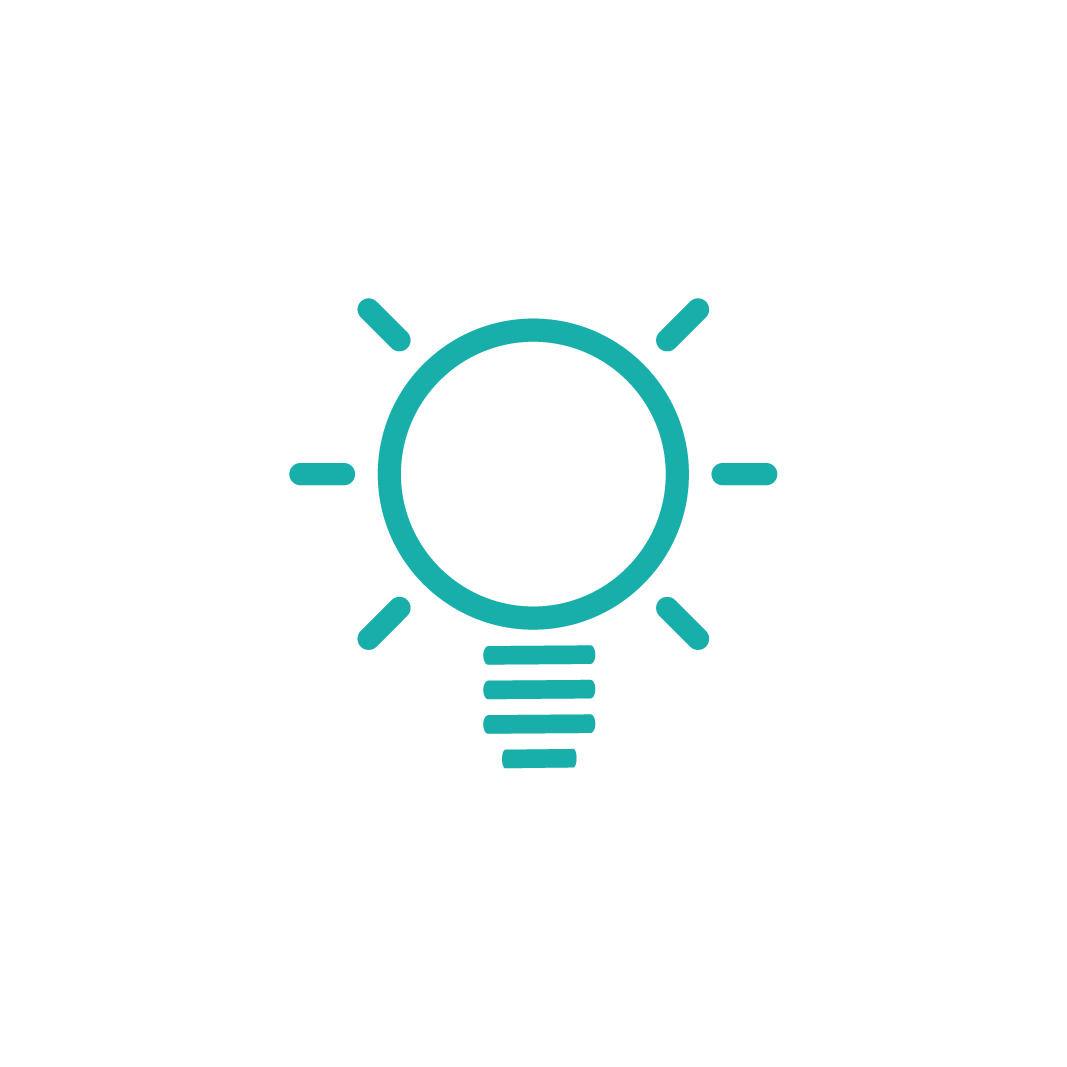 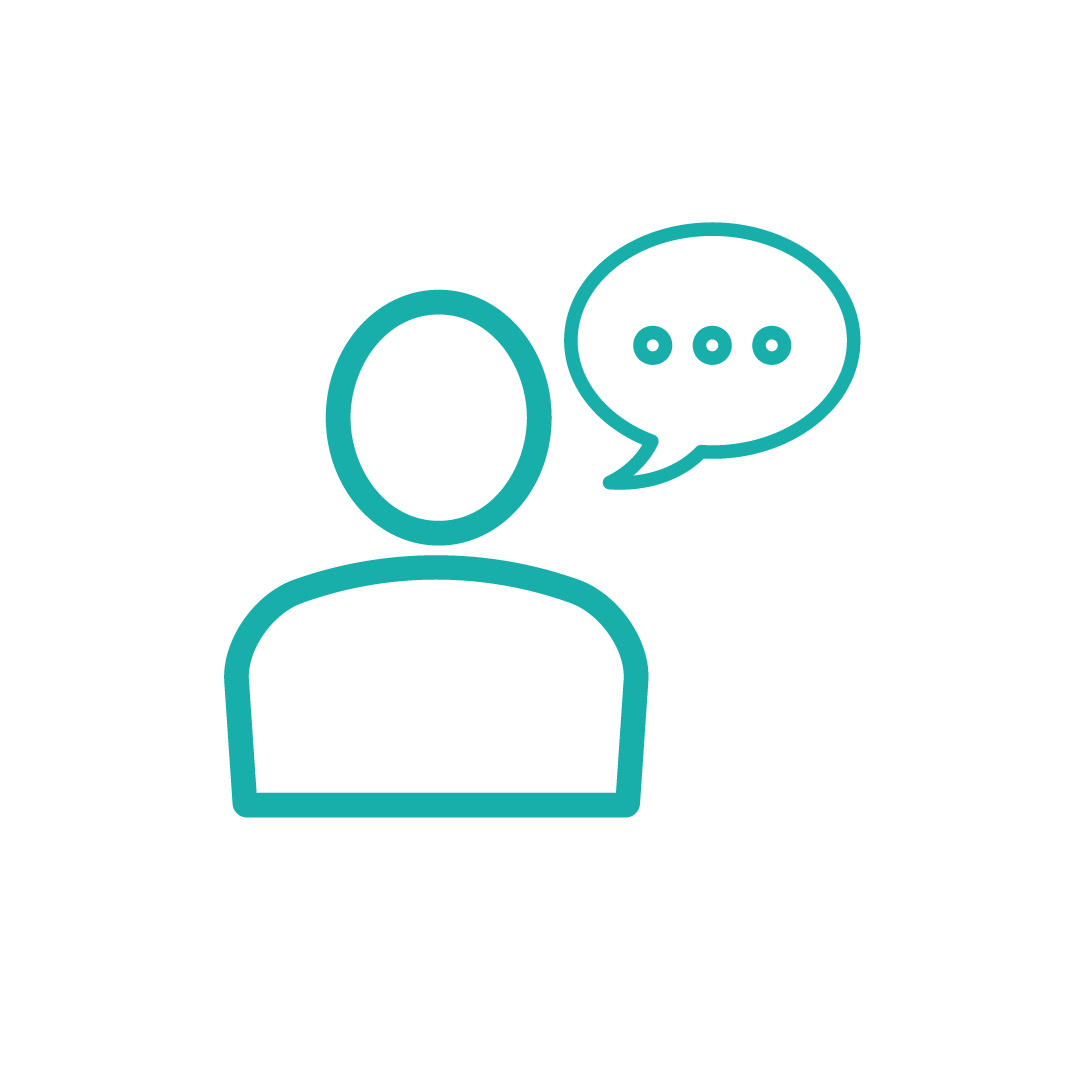 Solution description
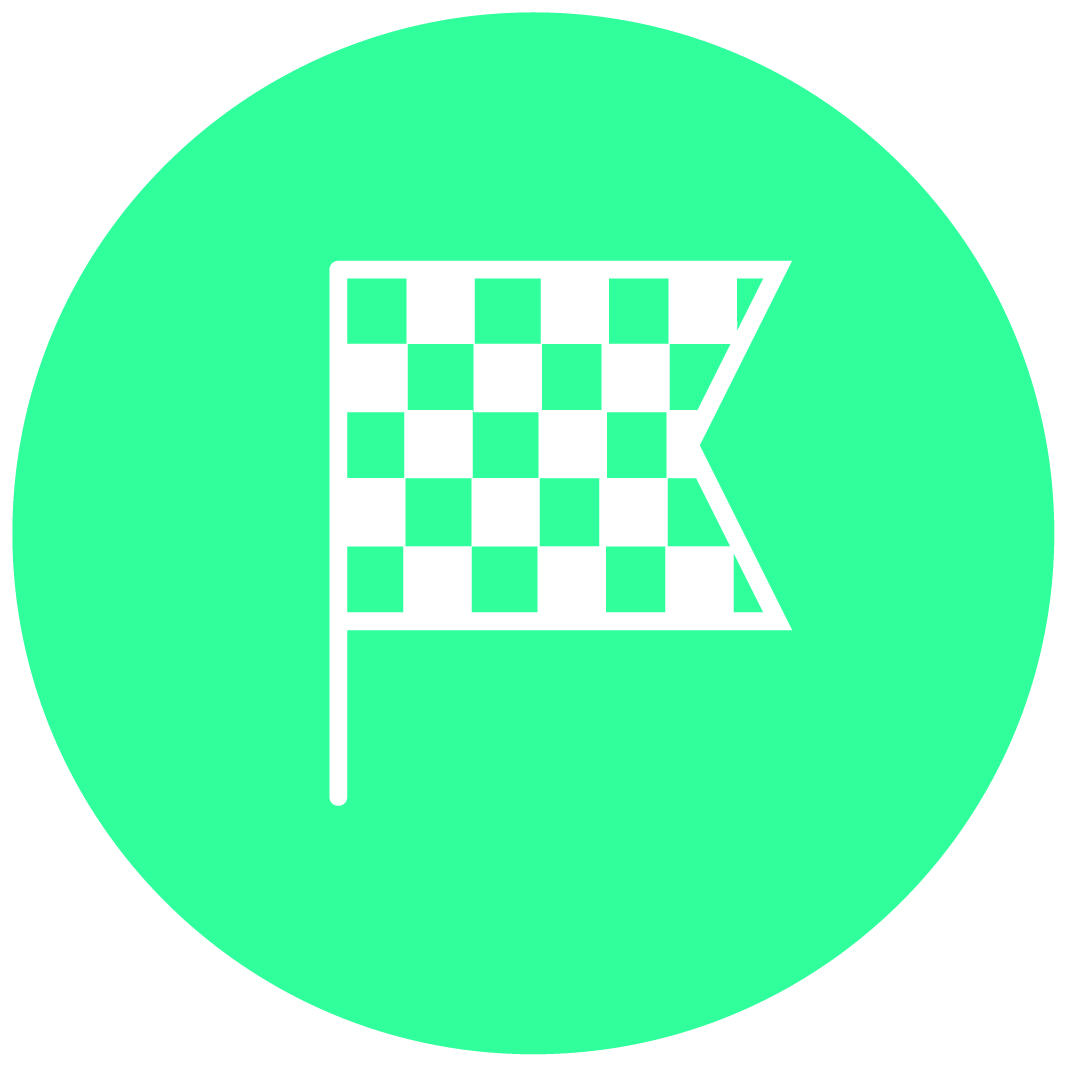 What?
Please provide your 
challenge statement
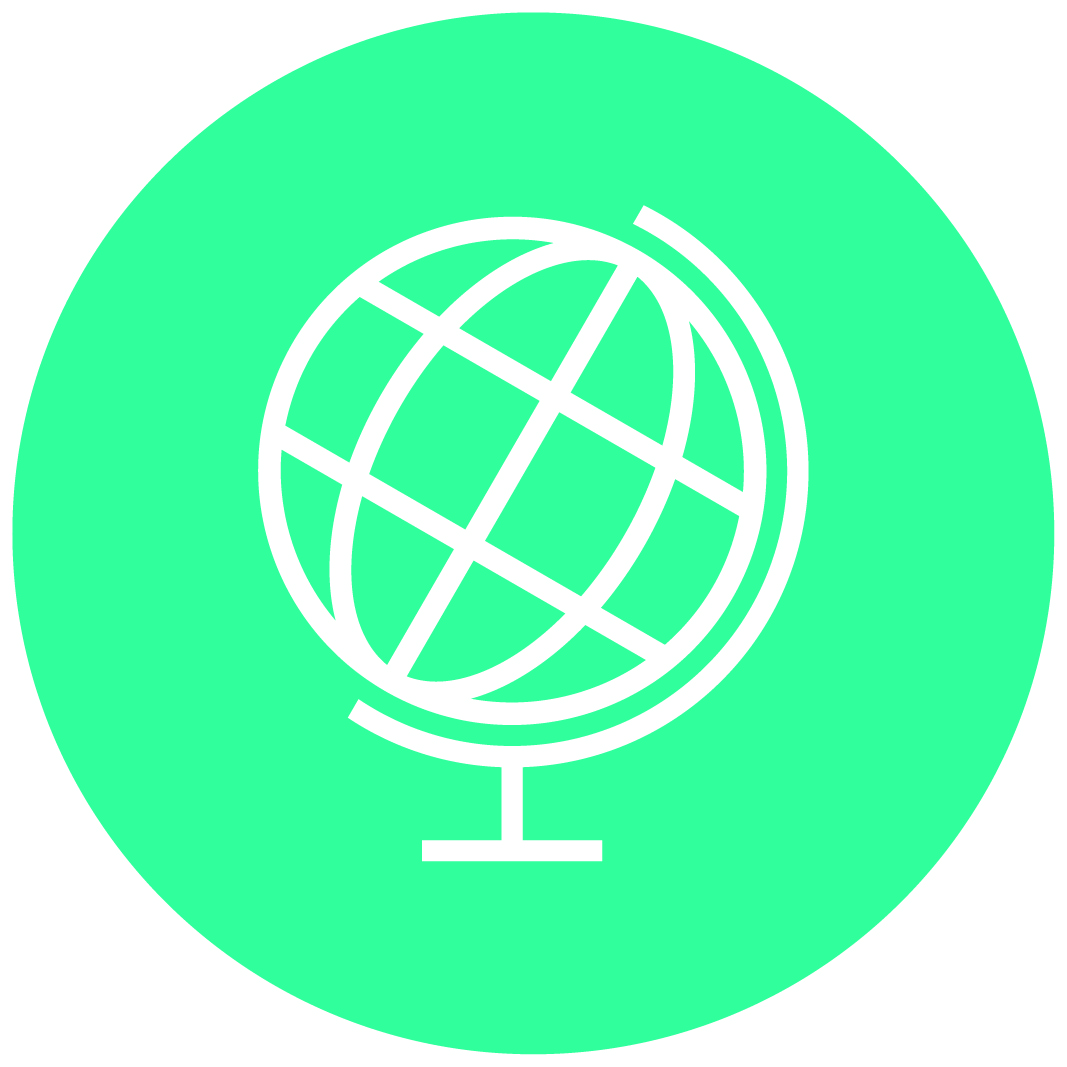 Where?
Please specify the location (you can provide a map, a picture of the current status, etc.)
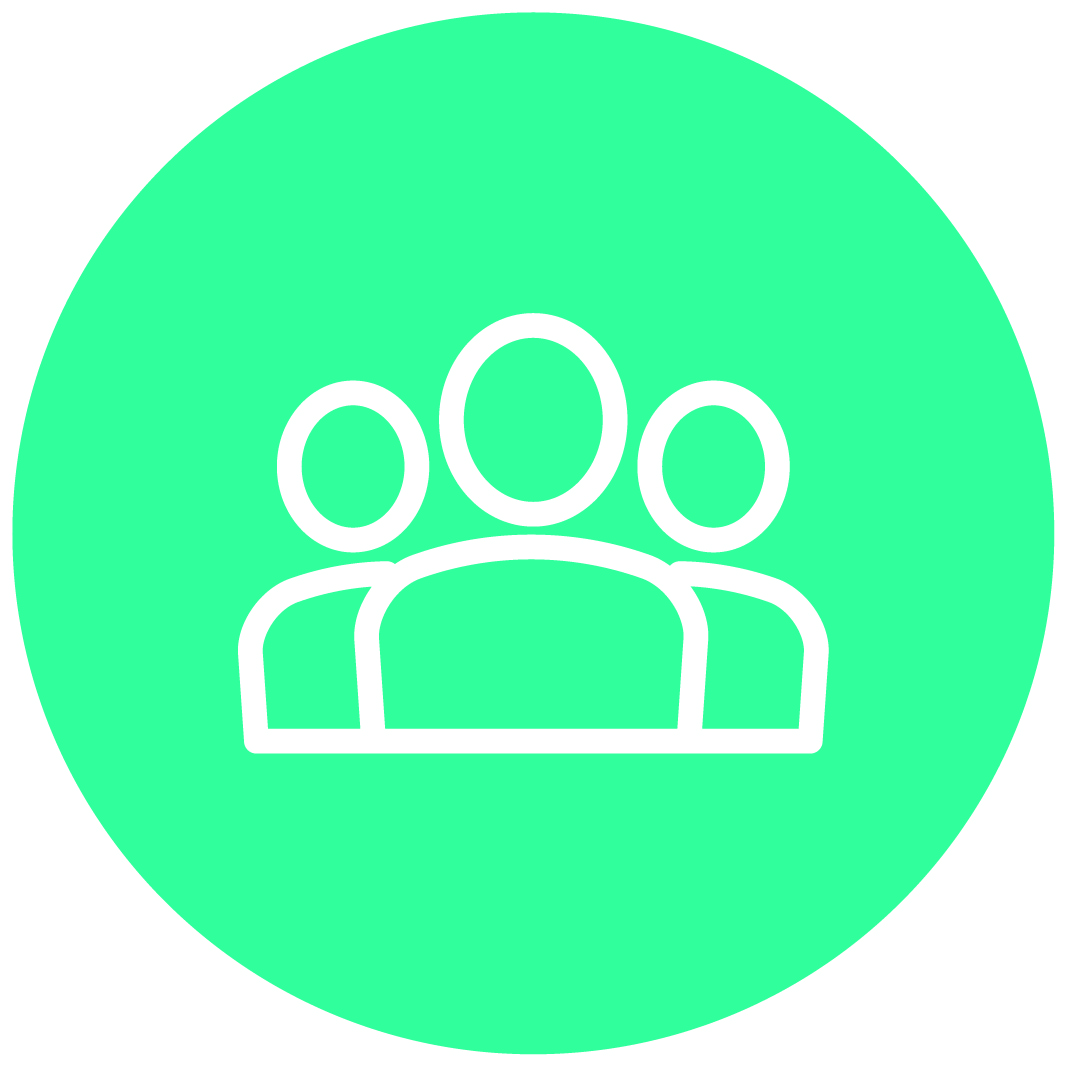 Who are the end users?
i.e.: small business owners, elderly people, children, etc.
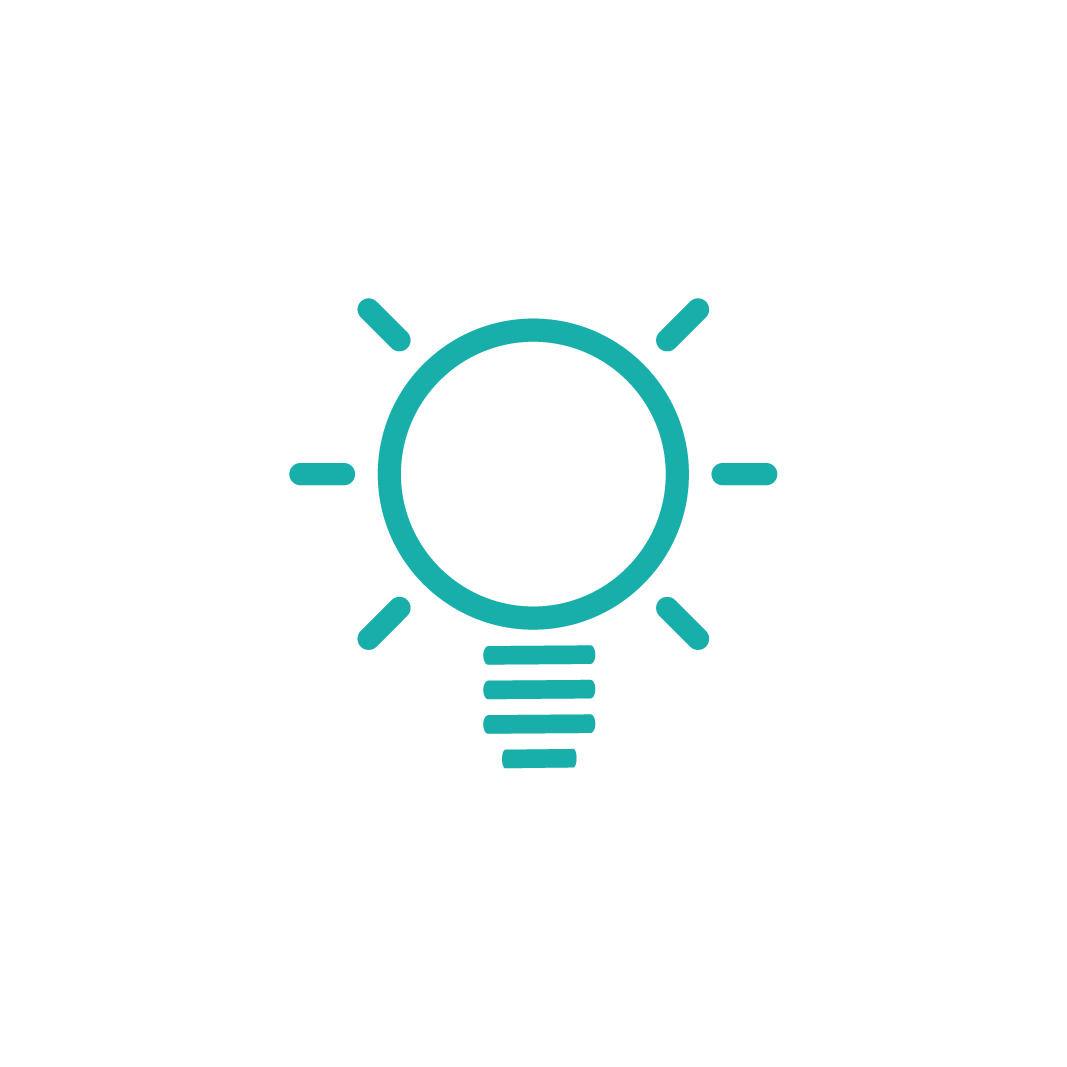 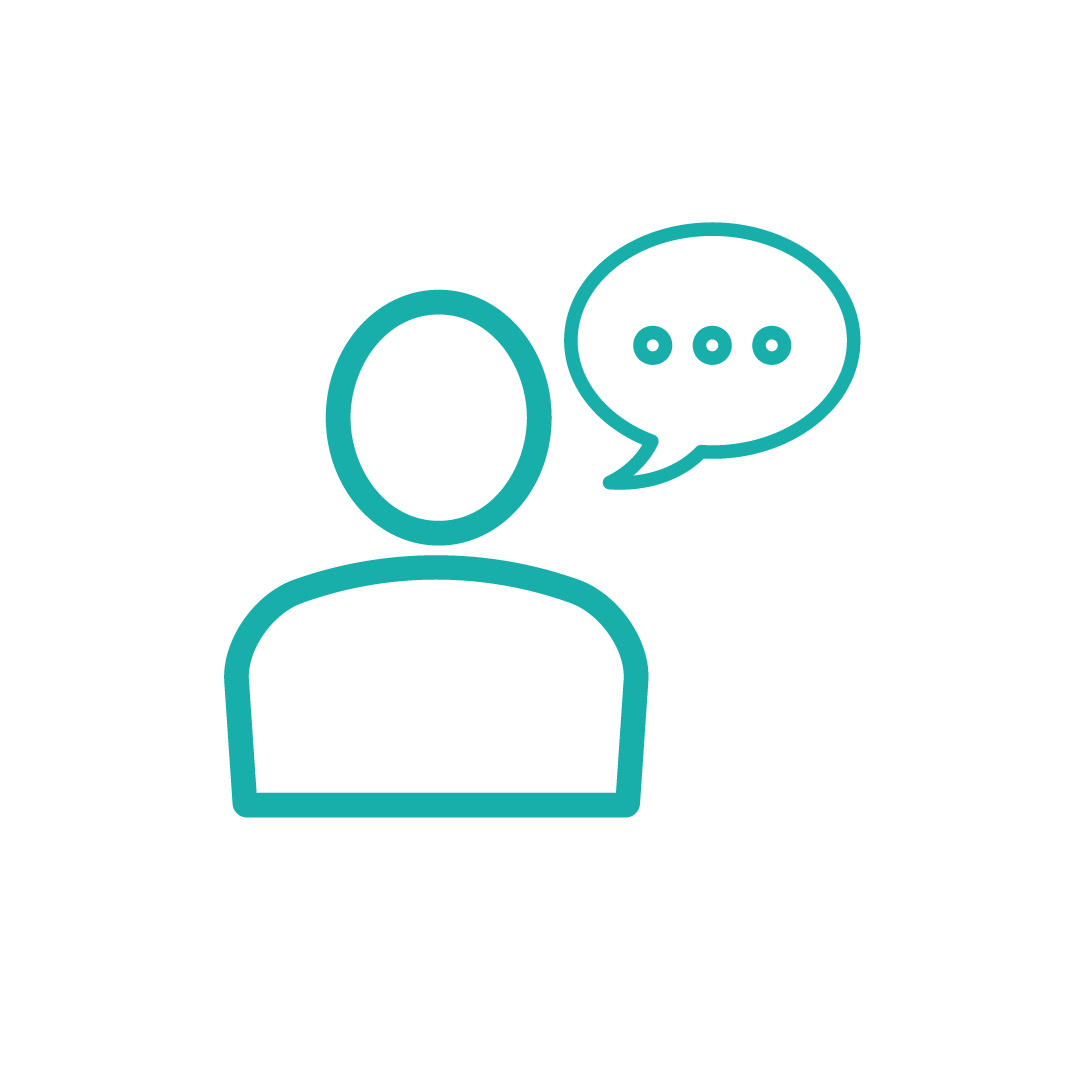 Solution description
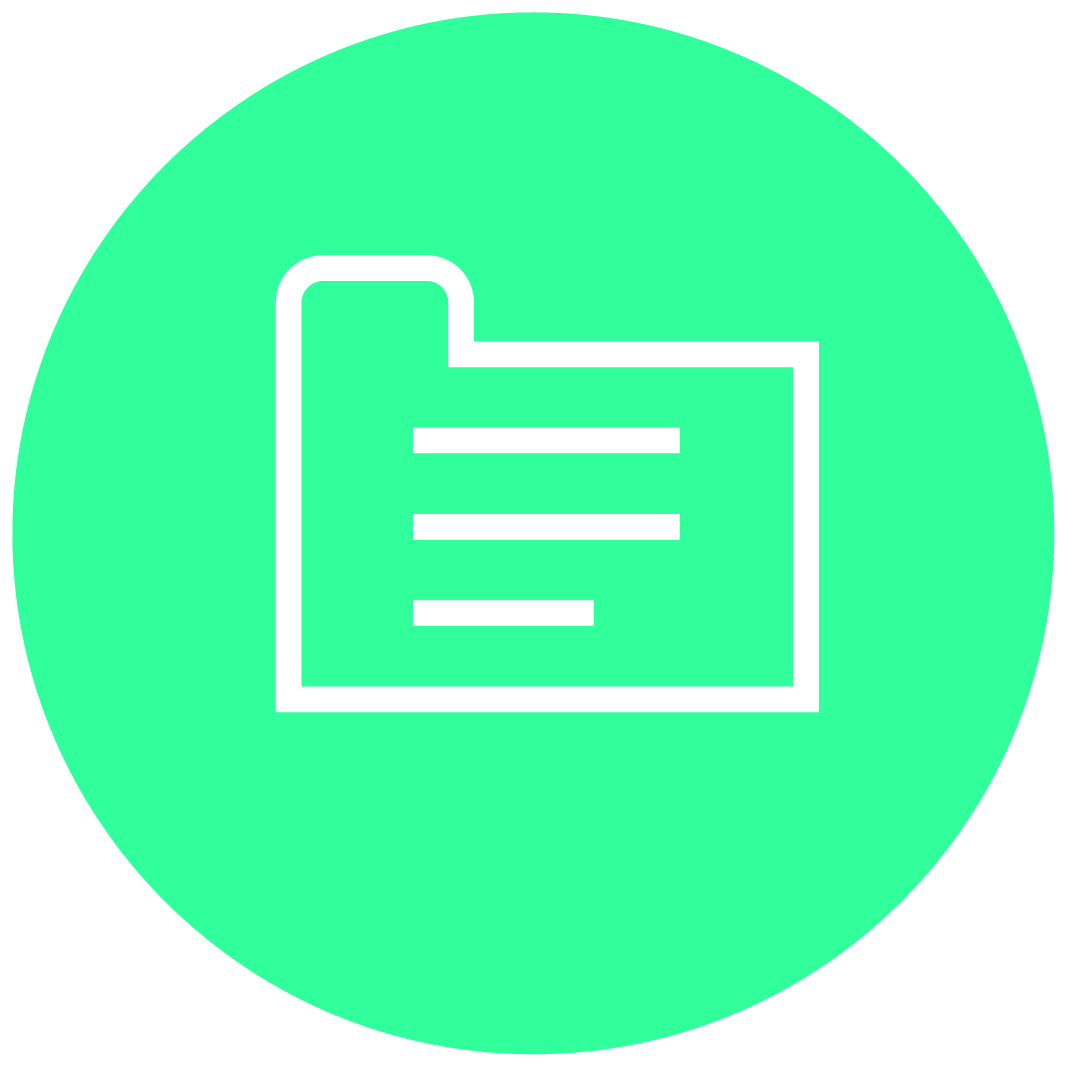 Background information
Free format: text | pictures | maps
Expected impact of your solution
Please keep in mind the 3 main pillars of the New European Bauhaus (NEB) initiative: sustainability, quality of experience and inclusion
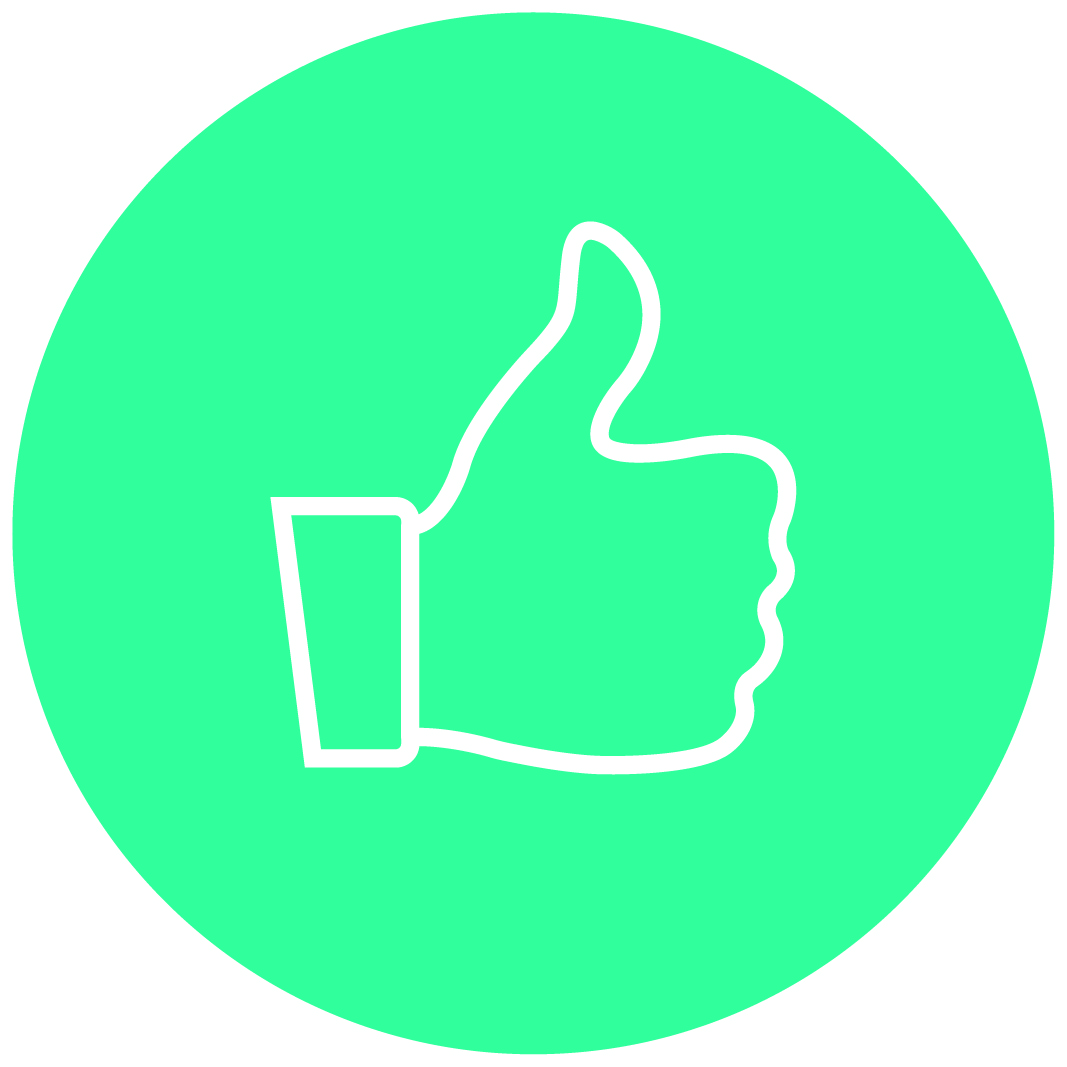 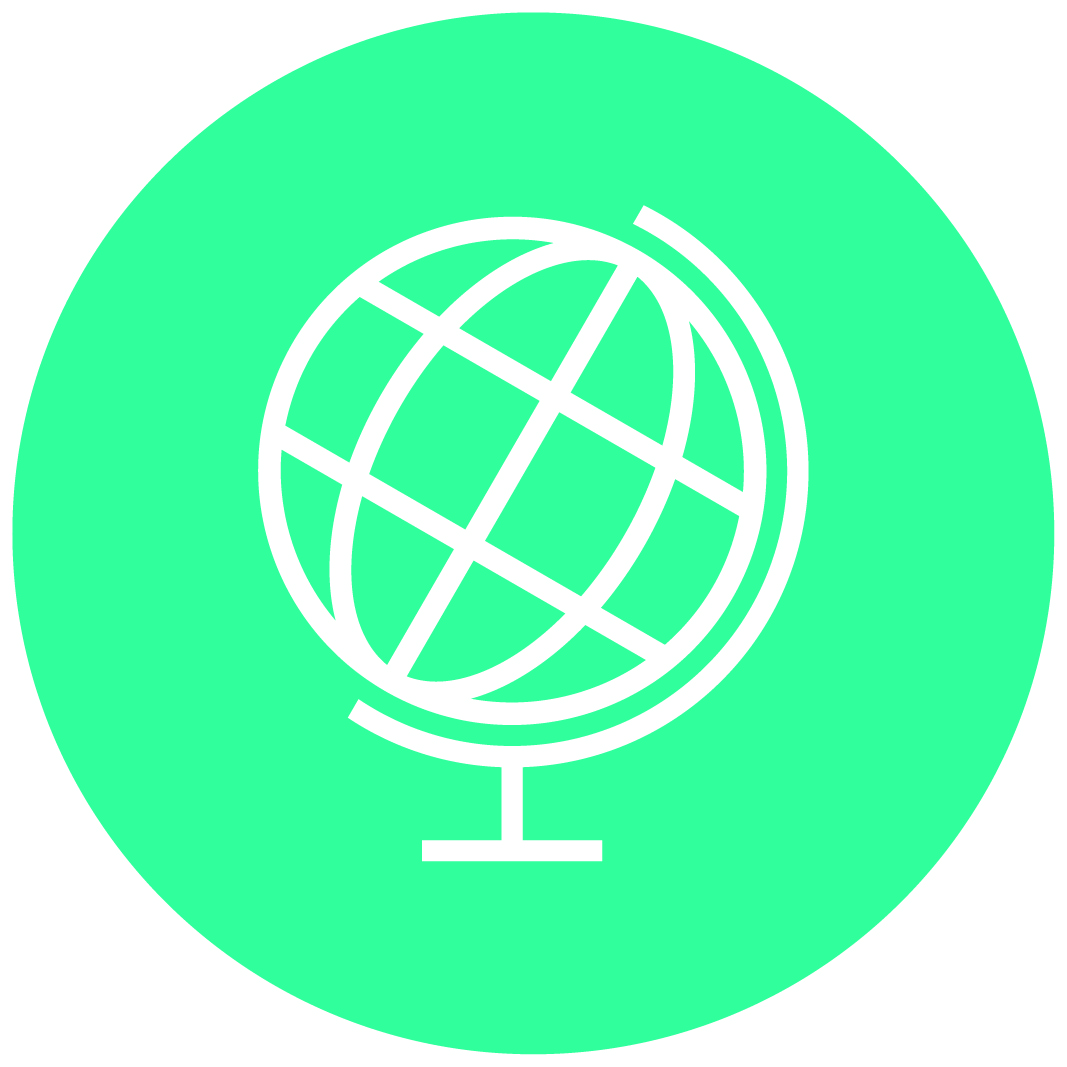 What would you need from the city?
i.e. access to the site, access to data, facilitate stakeholders engagement, etc.
Final slide
Please insert the contact details with or without picture